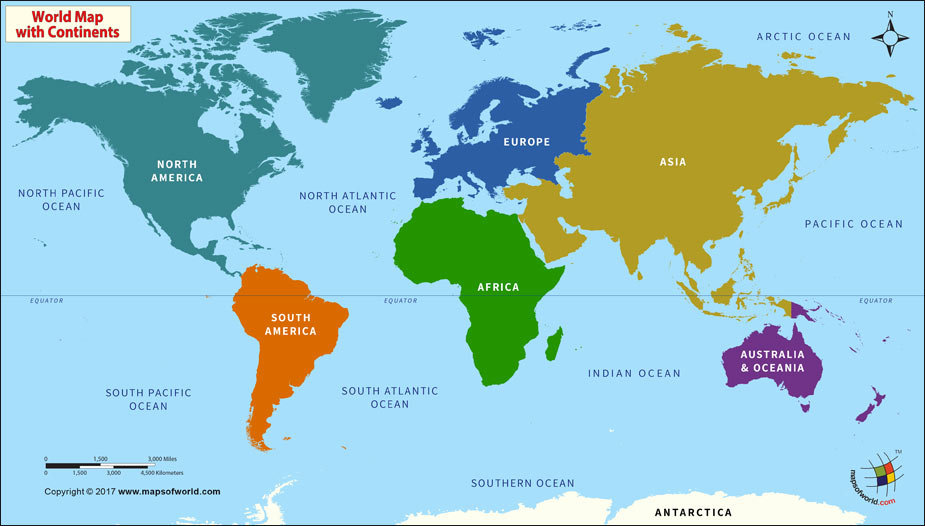 আজকের ক্লাসে সবাইকে
স্বাগতম
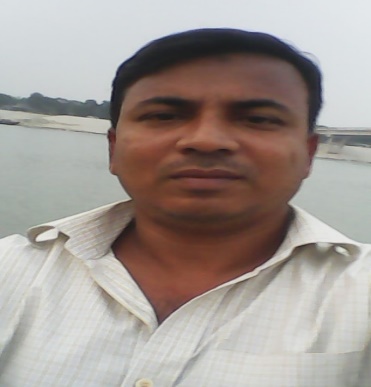 শিক্ষক পরিচিতি
মোঃ আব্দুল গনি
প্রভাষক-  ভূগোল  
কুষ্টিয়া সিটি কলেজ, কুষ্টিয়া
Email : abdulgani1982@gmail.com
 মোবাইল -  01869814218
[Speaker Notes: abdulgani1982@gmail.com]
আজকের আলোচনা শেষে শিক্ষার্থীরা-------
1। জলবায়ূ অঞ্চল সম্পর্কে বলতে পারবে
২। পৃথিবীর বিভিন্ন জলবায়ু অঞ্চল সম্পর্কে ব্যাখ্যা করতে পারবে।
৩। জলবায়ু পরিবর্তনের প্রভাব বিশ্লেষণ করতে পারবে।
জলবায়ু অঞ্চল
জলবায়ু অঞ্চল
নিরক্ষীয় জলবায়ু
ভৌগোলিক অবস্থান
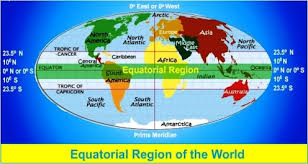 অন্তর্ভুক্ত এলাকা
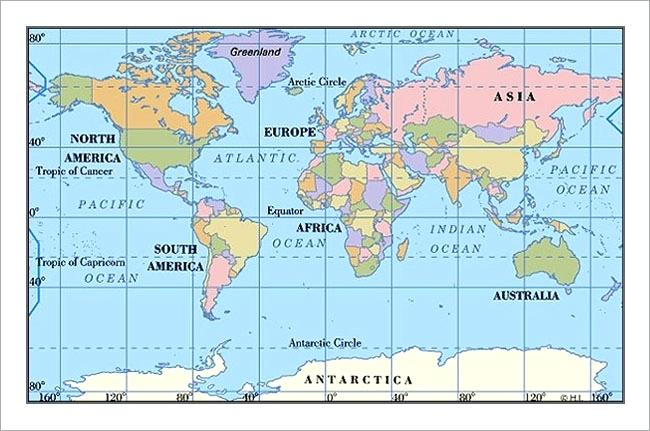 ভূমধ্যসাগরীয় জলবায়ু
মৌসুমী জলবায়ু
জলবায়ুর পরিবর্তন
কোন জায়গার গড় জলবায়ুর দীর্ঘমেয়াদী ও অর্থপূর্ণ পরিবর্তনকে জলবায়ু পরিবর্তন বলে।
জলবায়ুর পরিবর্তনের কারণ
১। পৃথিবী ও বায়ুমন্ডলের বহিঃস্থ কারণসমূহ
 সূর্য ও পৃথিবীর মধ্যে পারস্পরিক সম্পর্কে পরিবর্তন
 পৃথিবীর অক্ষকোণের পরিবর্তন
 পৃথিবীর কক্ষপথের পরিবর্তন
 সূর্যের অনসূর অবস্থানের অয়নচলন
 সূর্যের শক্তি উৎপাদনের হ্রাস-বৃদ্ধি
জলবায়ুর পরিবর্তনের কারণ
২। পৃথিবী ও বায়ুমন্ডলের অভ্যন্তরীণ কারণসমূহ

 বায়ুমন্ডলের গঠনের পরিবর্তন
 অরন্য নিধন
 আকাশ, সাগর ও ভূগর্ভে আনবিক অস্ত্রের পরীক্ষামূলক বিস্ফোরণ,
 জীবাশ্ম জ্বালানীর বাধাহীন ব্যবহার
জলবায়ুর পরিবর্তনের কারণ
৩। মানবসৃষ্ট কারণ
 মানুষের বিলাসবহুল জীবন
 ওজোন স্তর  ক্ষয়
 জনসংখ্যা স্ফীতি
 যানবাহনের অদগ্ধীভূত কার্বন
 ফসিল ফুয়েল জ্বালানী
 কৃষিক্ষেত্রে কীটনাশকের ব্যবহার
 শিল্পোন্নত দেশগুলোর ভূমিকা
বাংলাদেশে জলবায়ু পরিবর্তনের ঝুকিমূলক সেক্টরসমূহ
কৃষি সেক্টর
 পানি সেক্টর
 জনস্বাস্থ্য সেক্টর
 মৎস্য ও সমুদ্র সেক্টর
 বন ও জীব বৈচিত্র্য
 অবকাঠামো ও বসতি স্থাপনা
 নগর ও অভিবাসন সেক্টর
 নারী ও শিশু সেক্টর
DEFORESTATION
FOREST FIRE
DROUGHT
FLOOD
INDUSTRIAL ACTIVITY
ICE MELT
CYCLONE
SLOGAN
সবাইকে ধন্যবাদ